Marketing | Targeted campaigns
Copilot for Microsoft 365
Get Started
Leads created
Cost per lead
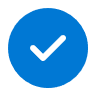 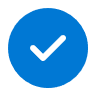 Value benefit
KPIs impacted
Revenue growth
Cost savings
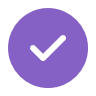 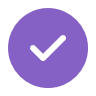 1. Audience segmentation
2. Strategic campaign briefs
3. Content creation and refinement
Prompt Copilot1 to recommend customer segmentation options for consideration based on specific campaign objectives and revenue goals.
Collaborate with your marketing team using Copilot in Teams. It assists in brainstorming campaign ideas, setting goals, and assigning tasks.
Use Copilot1 to draft marketing content, such as blog posts, social media updates, and email campaigns. It provides real-time suggestions and helps maintain consistent messaging.
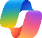 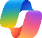 Copilot
Copilot
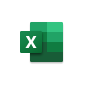 Refine your audience targeting to ensure that campaign messages are reaching the most receptive groups.
Accelerate campaign planning, align stakeholders, and ensure a cohesive approach.
Enhance content quality, save time, and engage your audience effectively.
Copilot in Excel
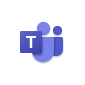 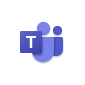 Copilot in Teams
Copilot in Teams
4. Data-driven insights
5. Collaborative campaign review
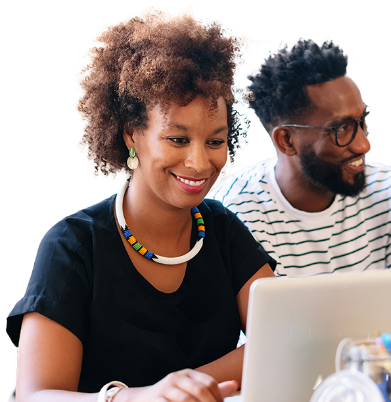 During campaign reviews, Copilot in Teams can assist in summarizing key points, identifying areas for improvement, and suggesting next steps.
Analyze campaign performance data with suggestions from Copilot in Excel for new formula columns and insightful charts.
Facilitate efficient discussions, align stakeholders, and drive campaign success.
Optimize campaigns based on data-driven insights, leading to better ROI.
1Access Copilot at Copilot.Microsoft.com or from the Windows taskbar or Edge browser and set toggle to “Web”.
2Access Copilot at Copilot.Microsoft.com, from the Windows taskbar or Edge browser, or in the Copilot app in Teams, and set toggle to “Work”.